Популяризация здорового образа жизни
Селянинов Дмитрий Алексеевич ВИП-308
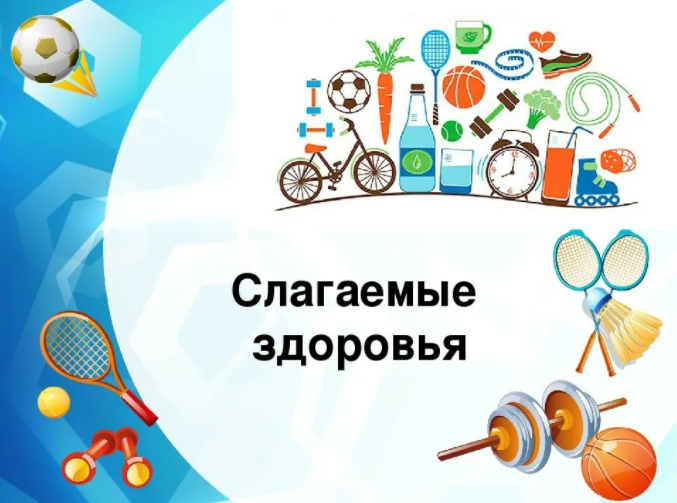 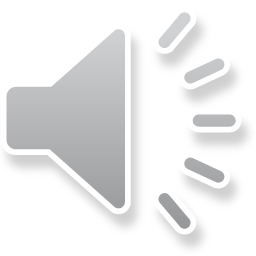 Каждый день мы выбираем…
Решения, от которых зависит наша жизнь
А так же её качество )))
Что же значит – здоровый образ жизни?
Все просто!
Знаете ли Вы, что…
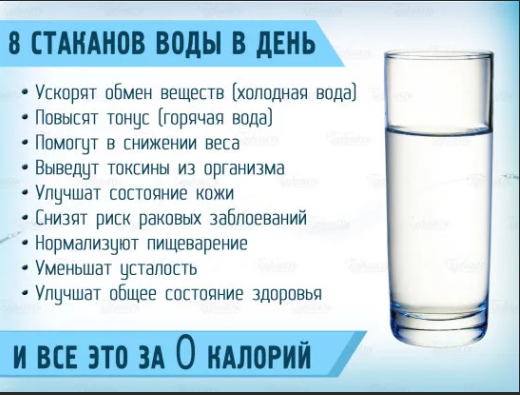 Знаете ли Вы, что…
Знаете ли Вы, что…
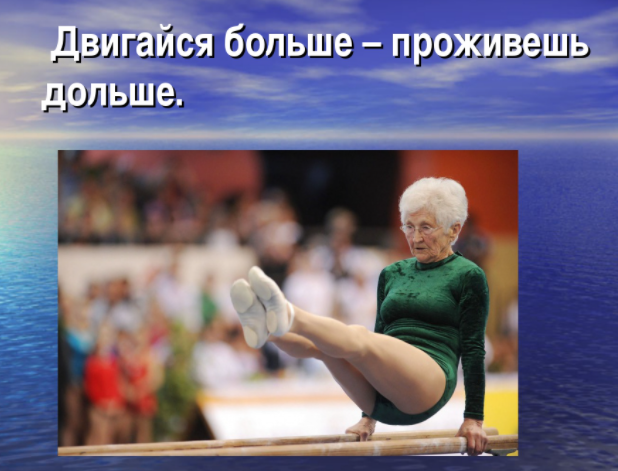 Народная мудрость…
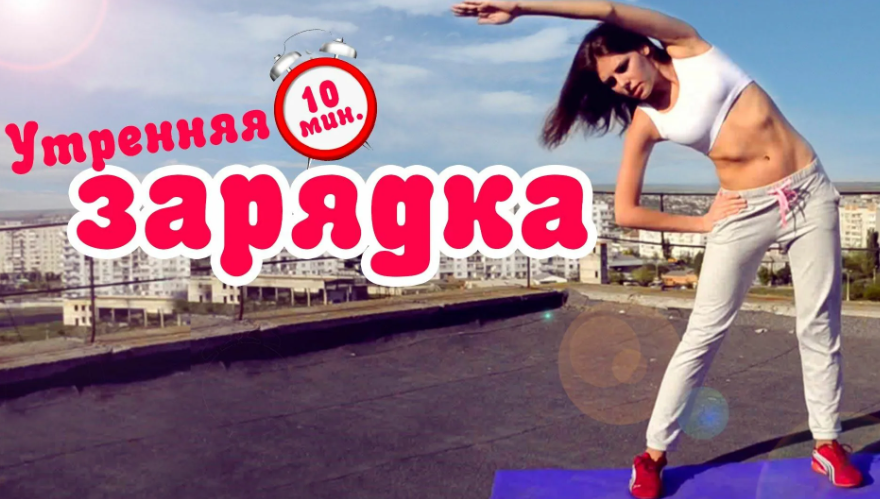 Будь в тренде!
Народная мудрость
Никогда не рано начать!Никогда не поздно начать!
Откажись от вредных привычек
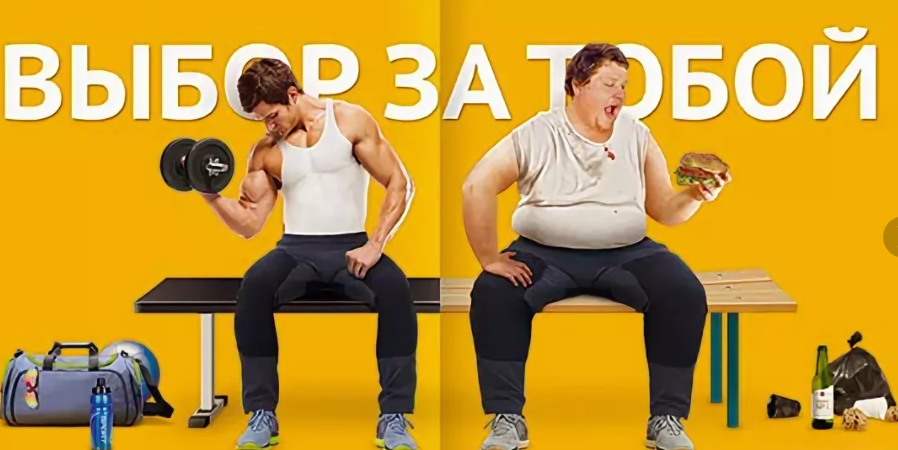 Не дай себя обмануть!Никогда не поздно бросить!
Профилактика – лучшее лечение!
Следи за своим здоровьем – регулярно посещай врачей!
В период эпидемий:Bе Wise – Будь мудрым!
БУДЬ ЗДОРОВ!           БУДЬ СЧАСТЛИВ!
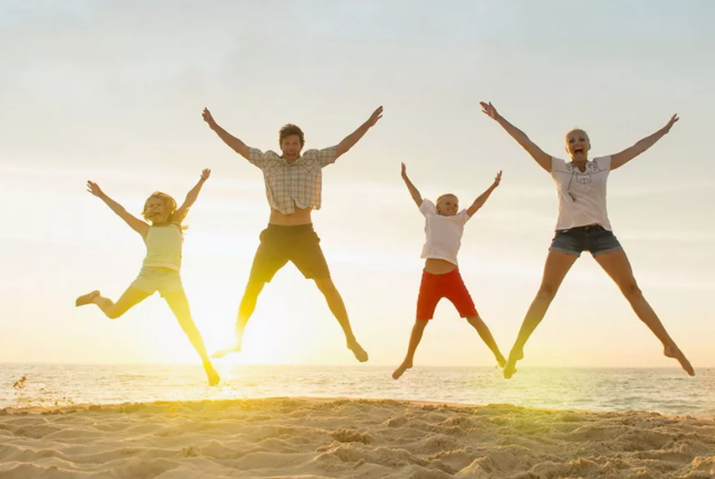